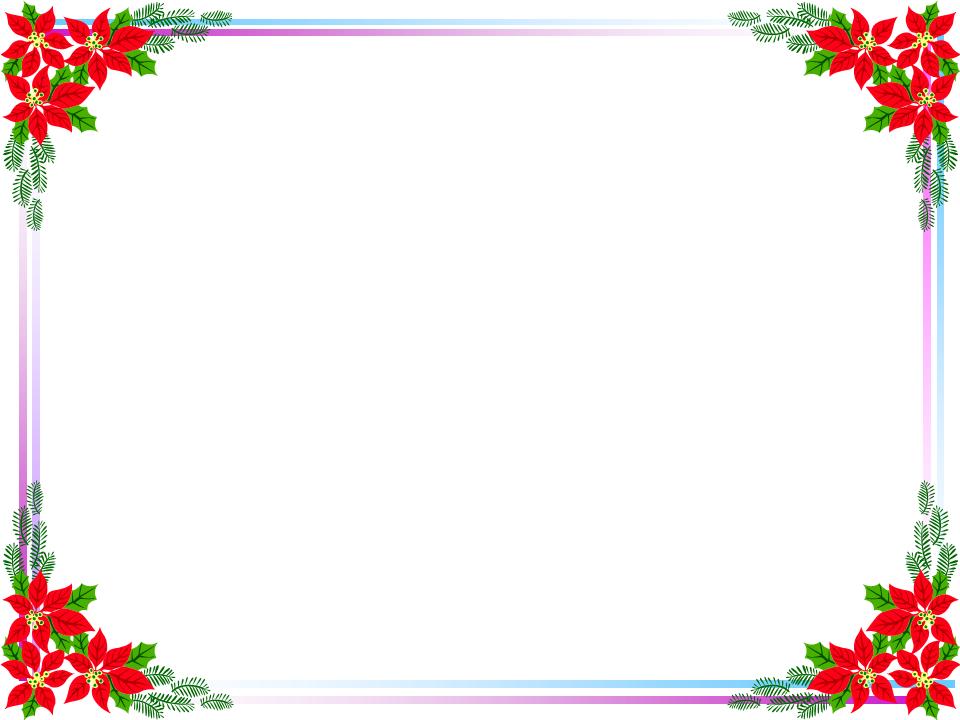 ỦY BAN NHÂN DÂN QUẬN LONG BIÊN
TRƯỜNG TIỂU HỌC ÁI MỘ B
MÔN: ĐẠO ĐỨC
LỚP 2
BÀI: QUÝ TRỌNG THỜI GIAN.
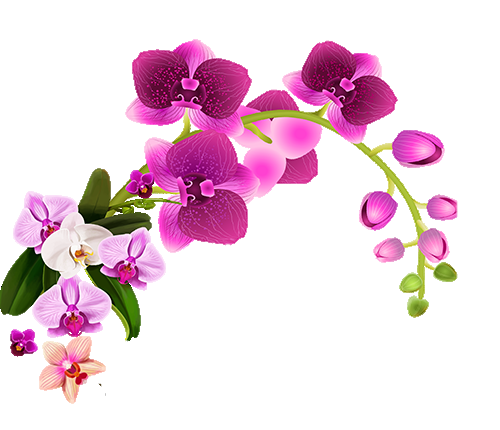 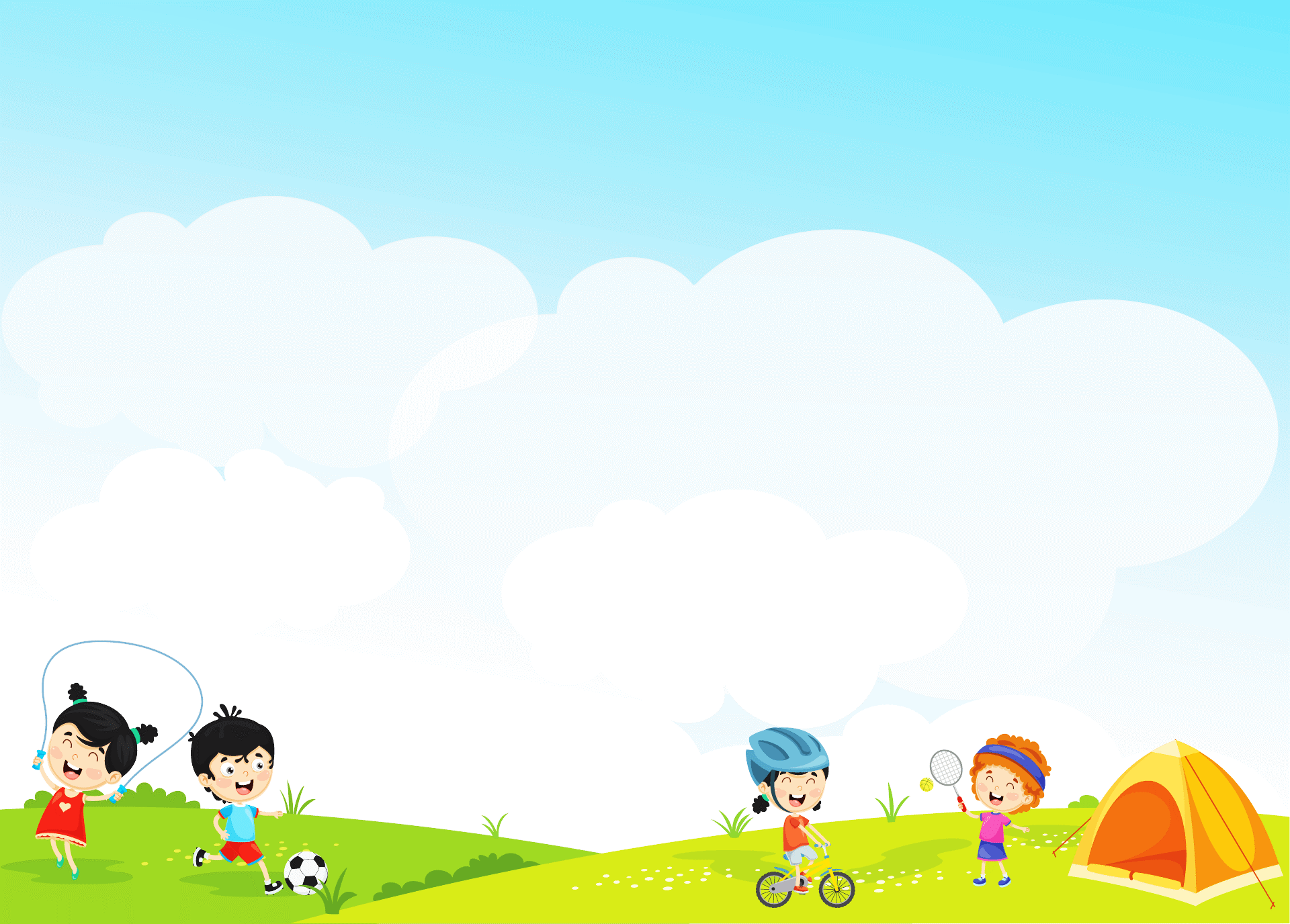 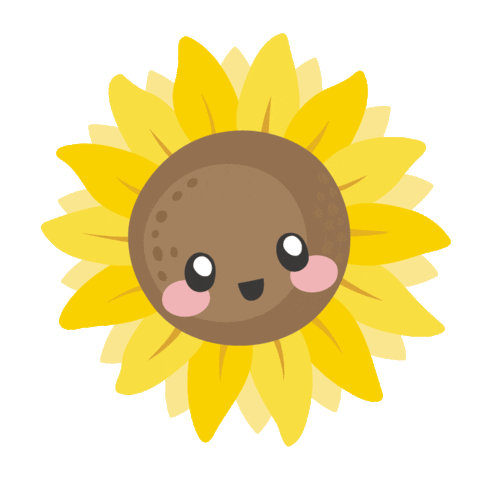 Baøi 
QUÝ TRỌNG THỜI GIAN
(Tieát 1)
LAN HƯƠNG
035.447.3852
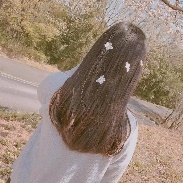 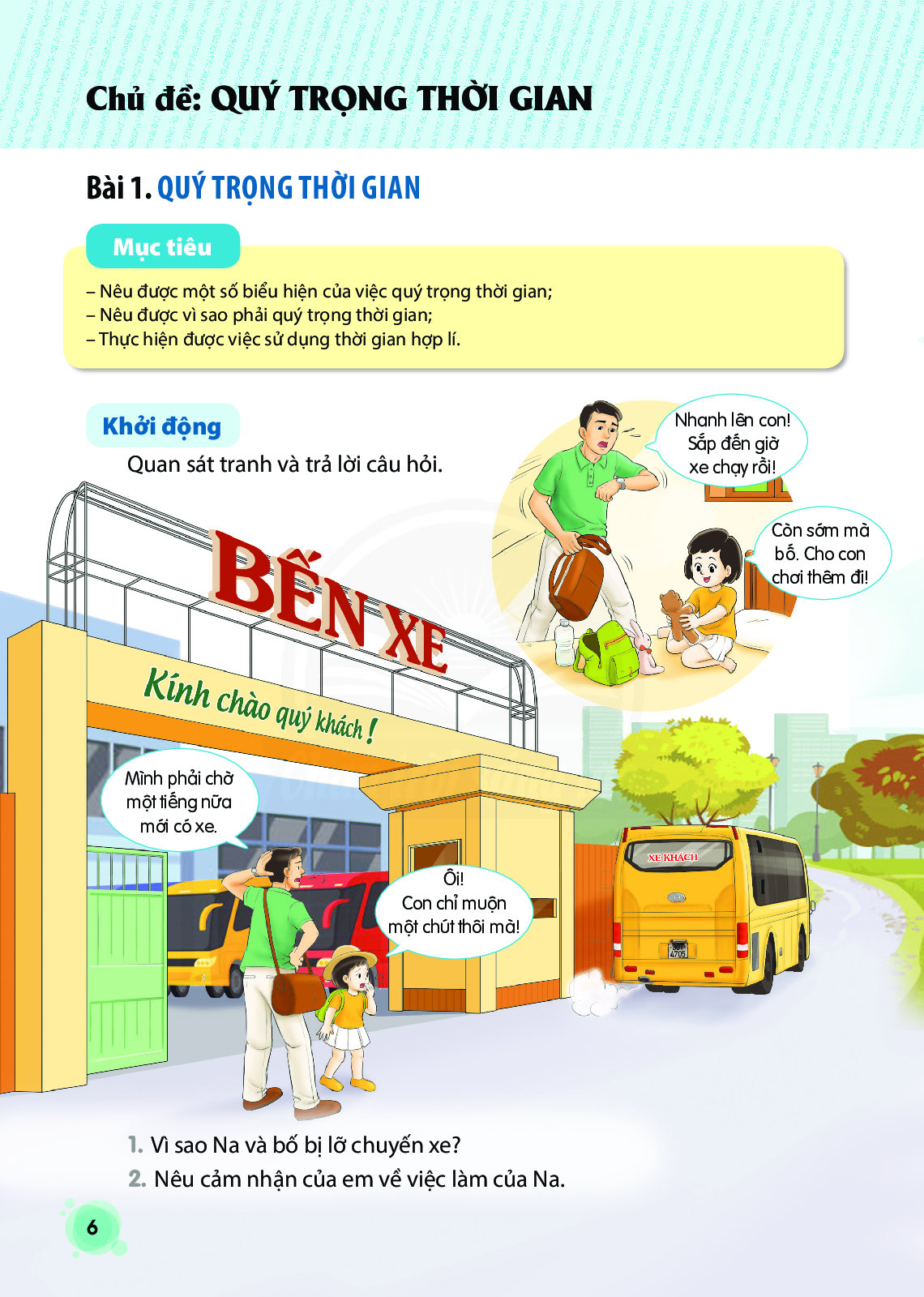 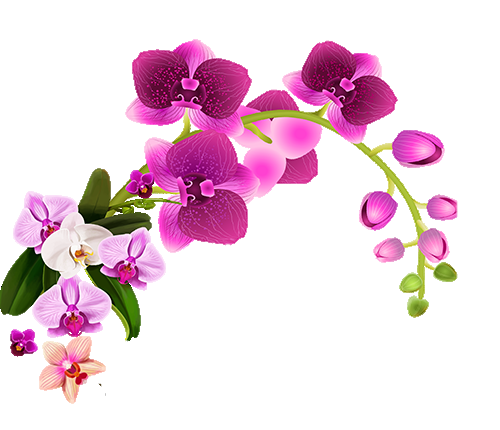 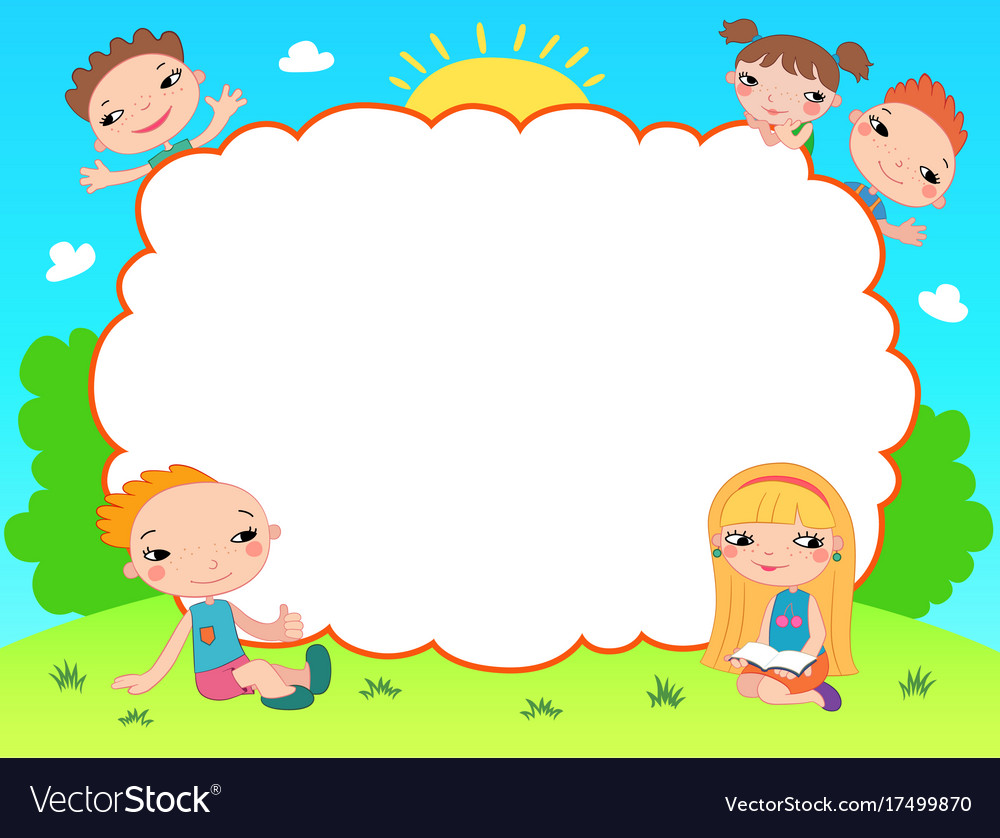 Thaûo luaän 
nhoùm 2
1. Vì sao Na bị lỡ chuyến xe?
LAN HƯƠNG
035.447.3852
2. Nêu cảm nhận của em về việc làm của Na.
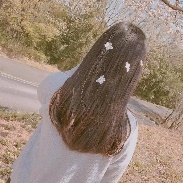 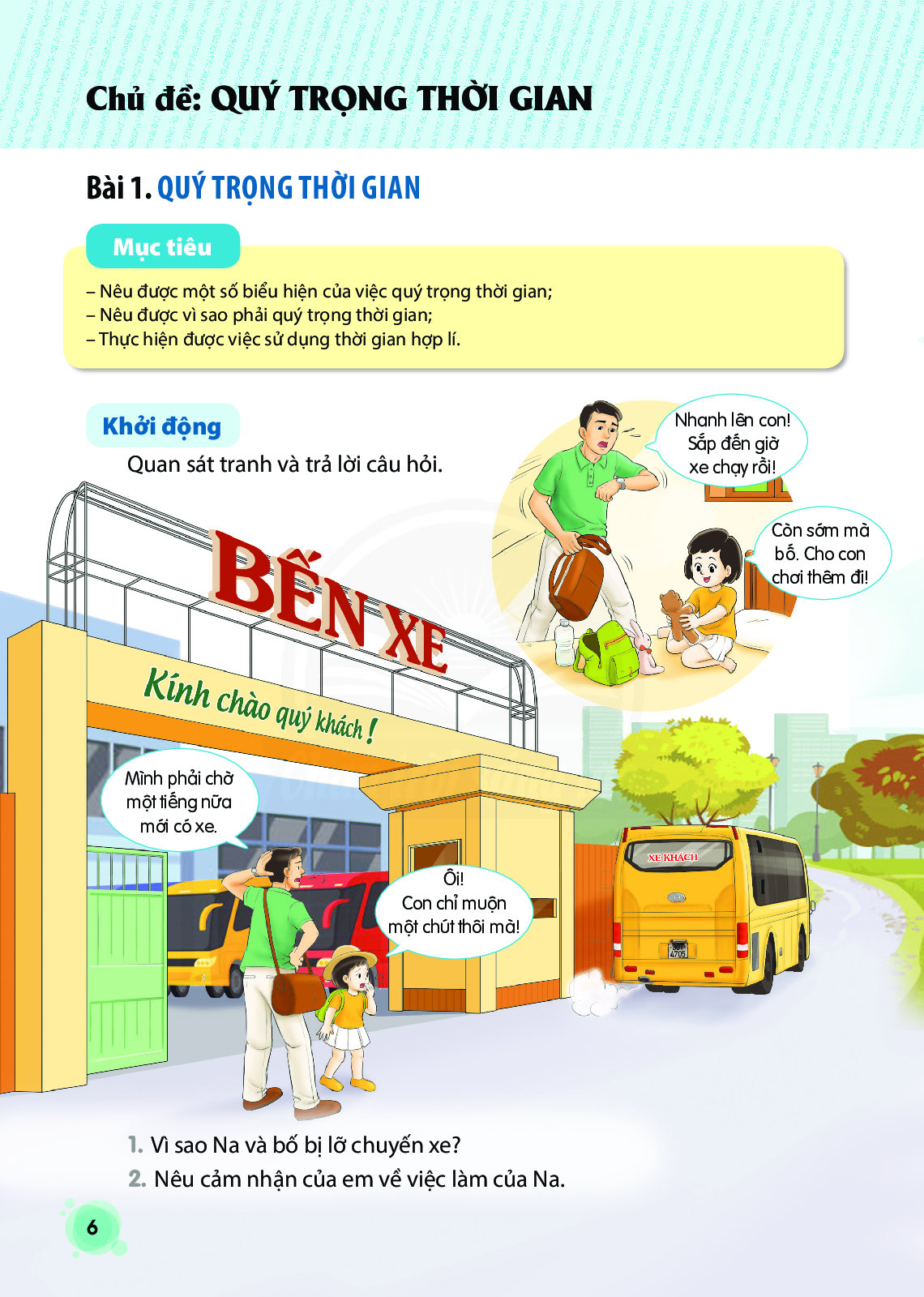 1. Vì sao Na bị lỡ chuyến xe?
Na bị lỡ chuyến xe vì mải chơi đồ chơi
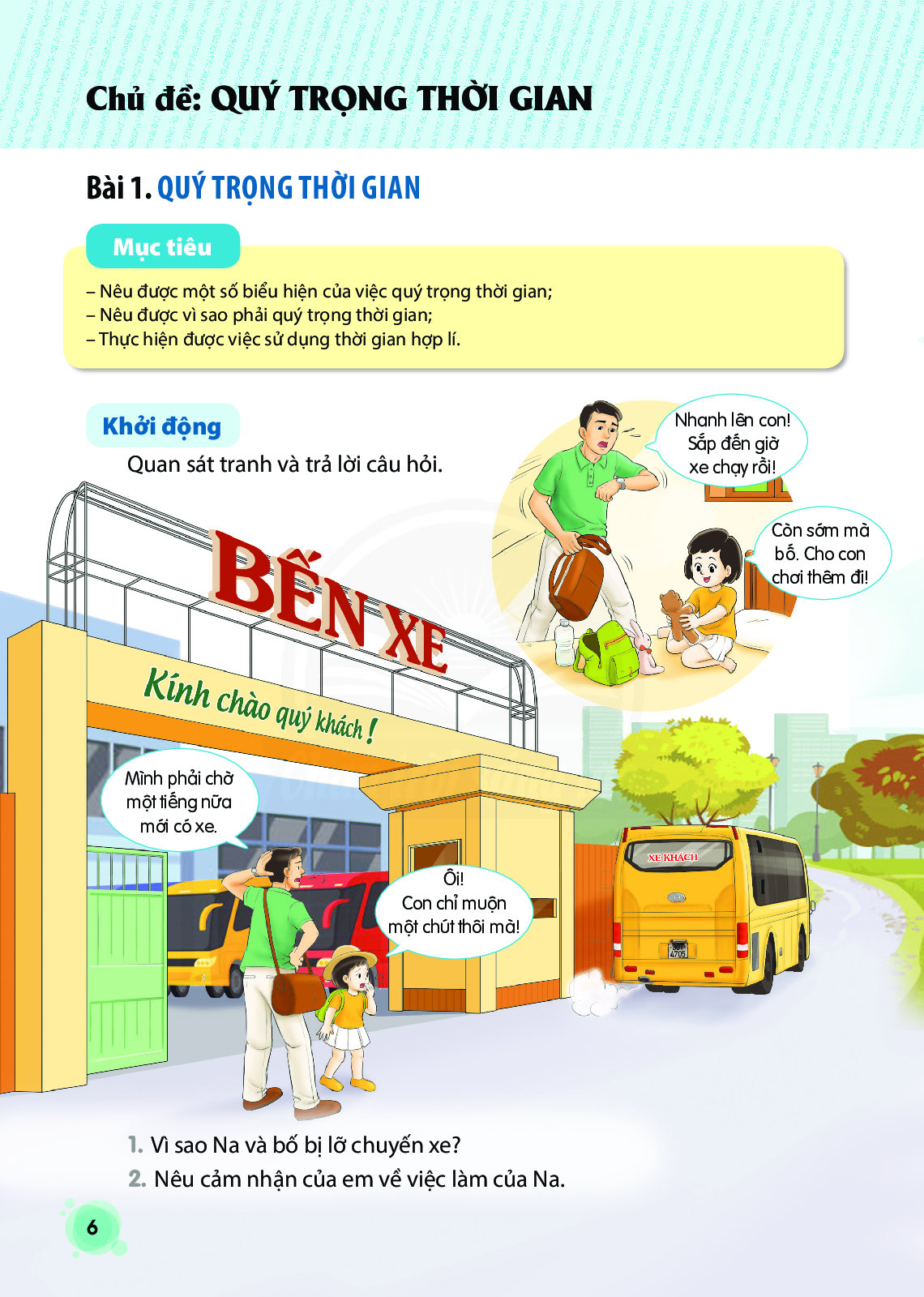 2. Nêu cảm nhận của em về việc làm của Na.
1. Bạn nào trong tranh biết quý trọng thời gian?
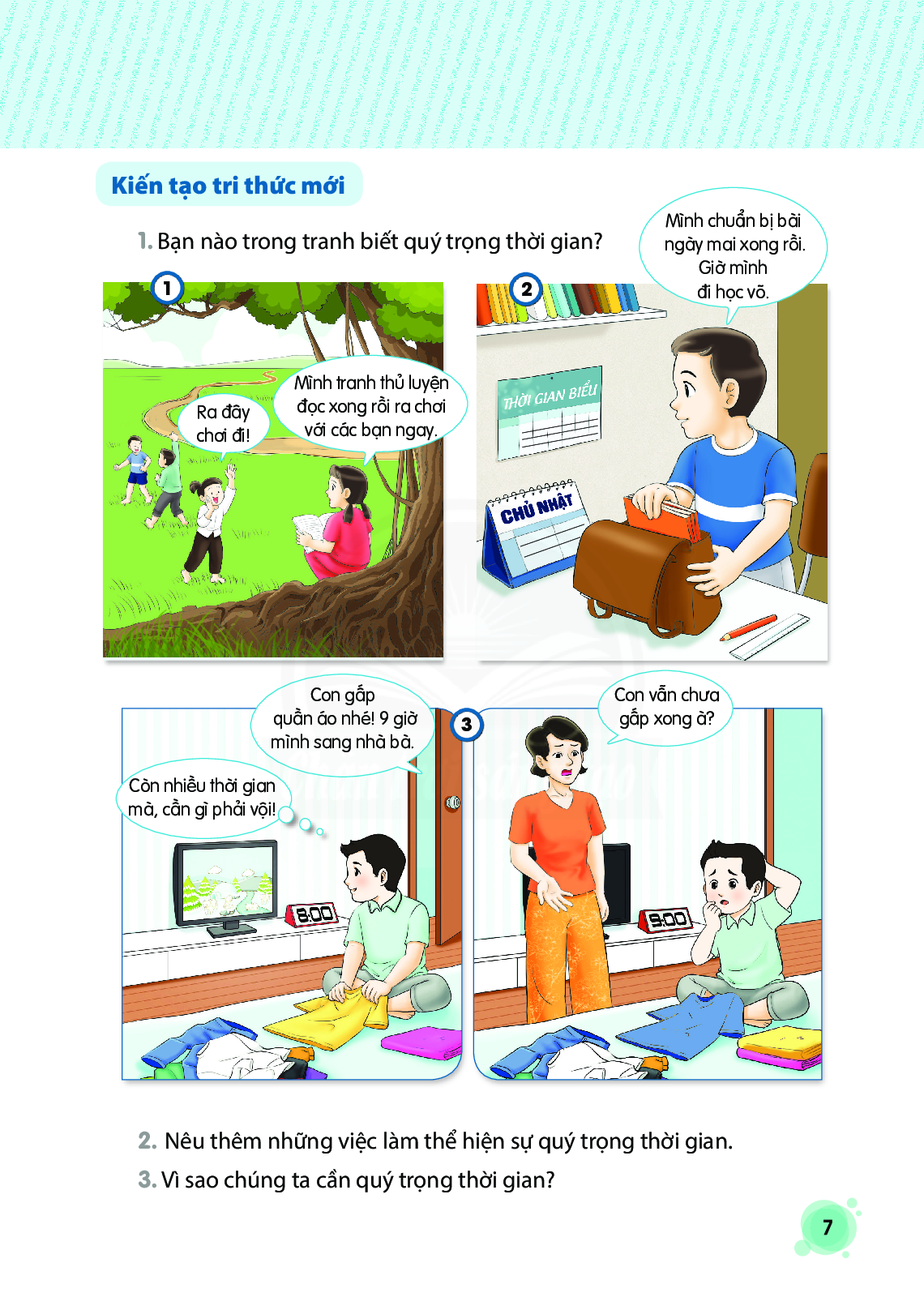 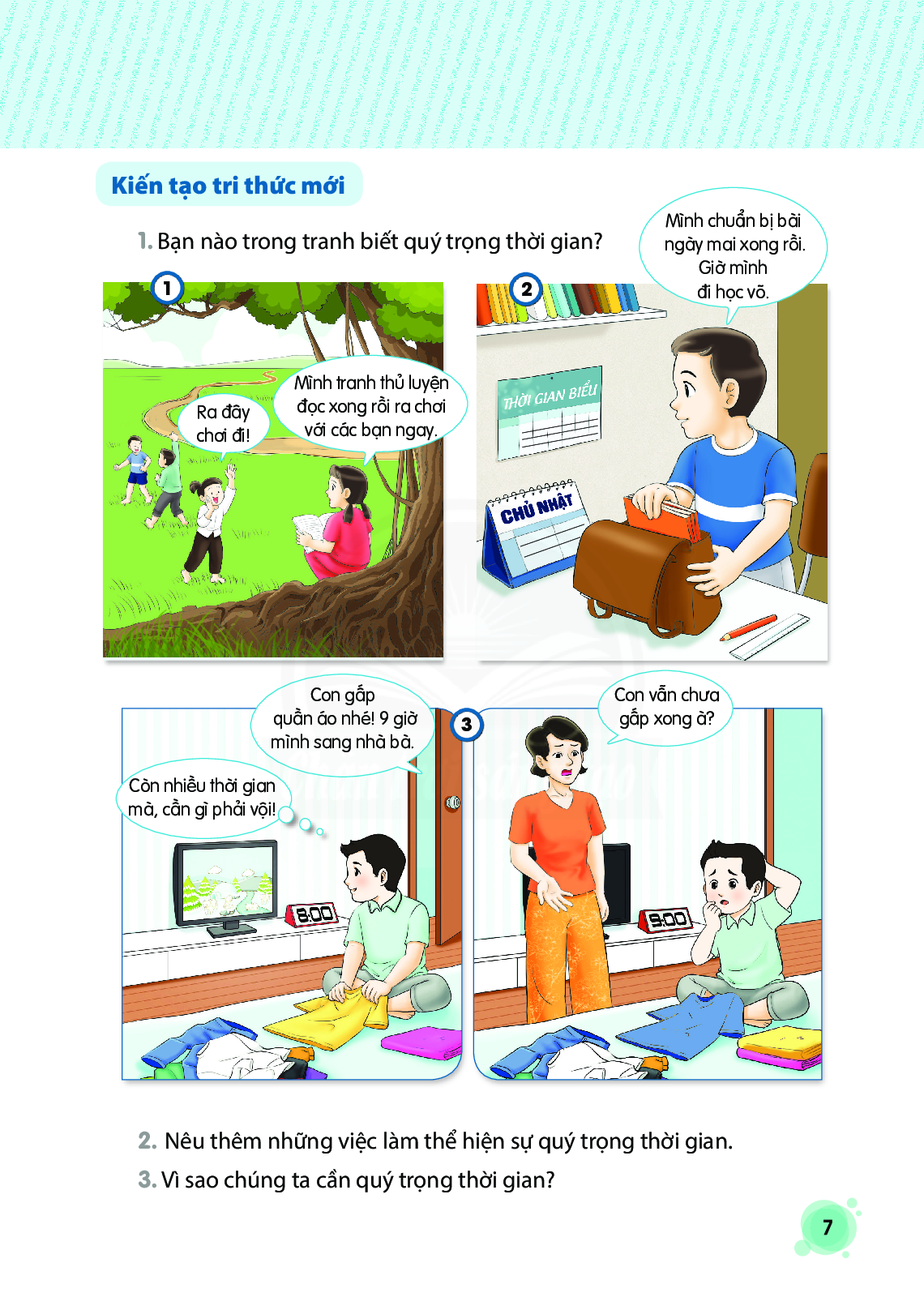 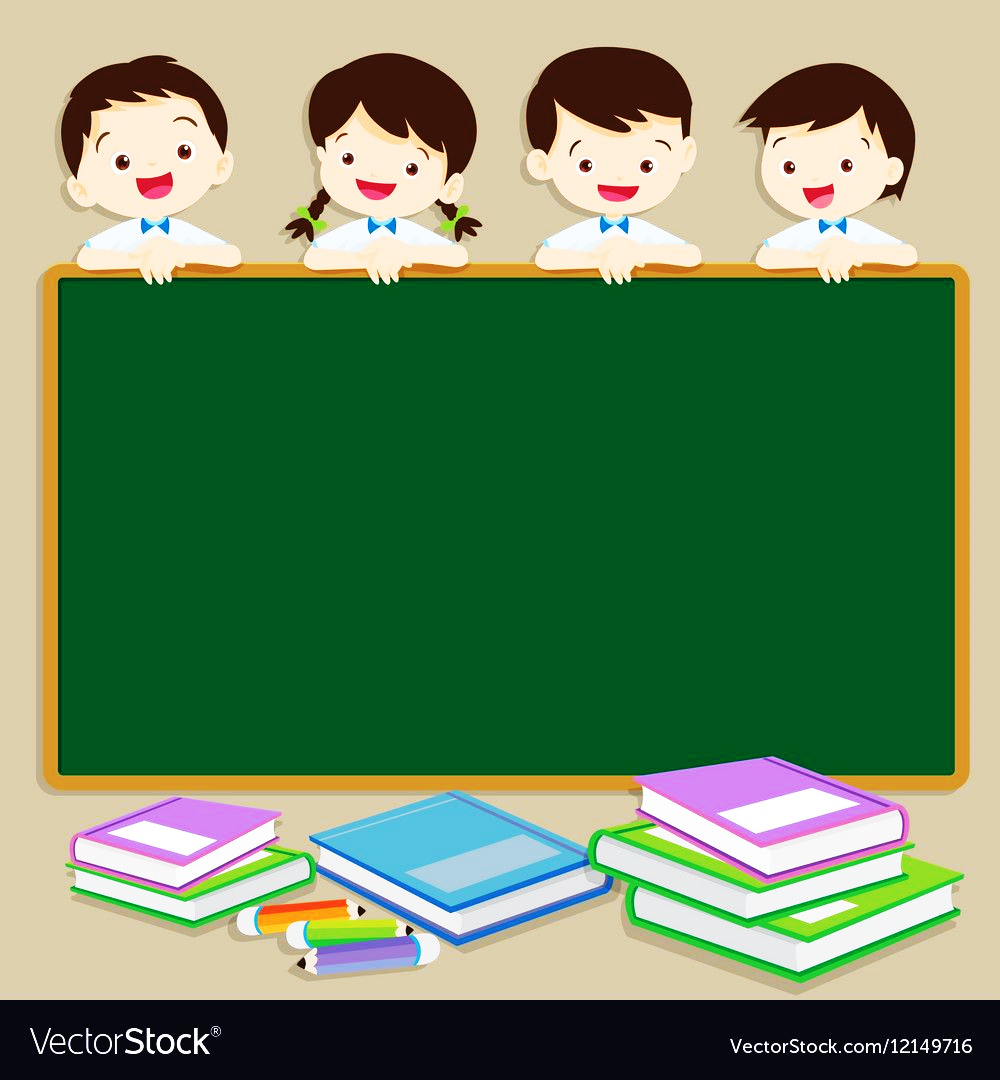 THẢO LUẬN NHÓM 4
1. Bạn nào trong tranh biết quý trọng thời gian?
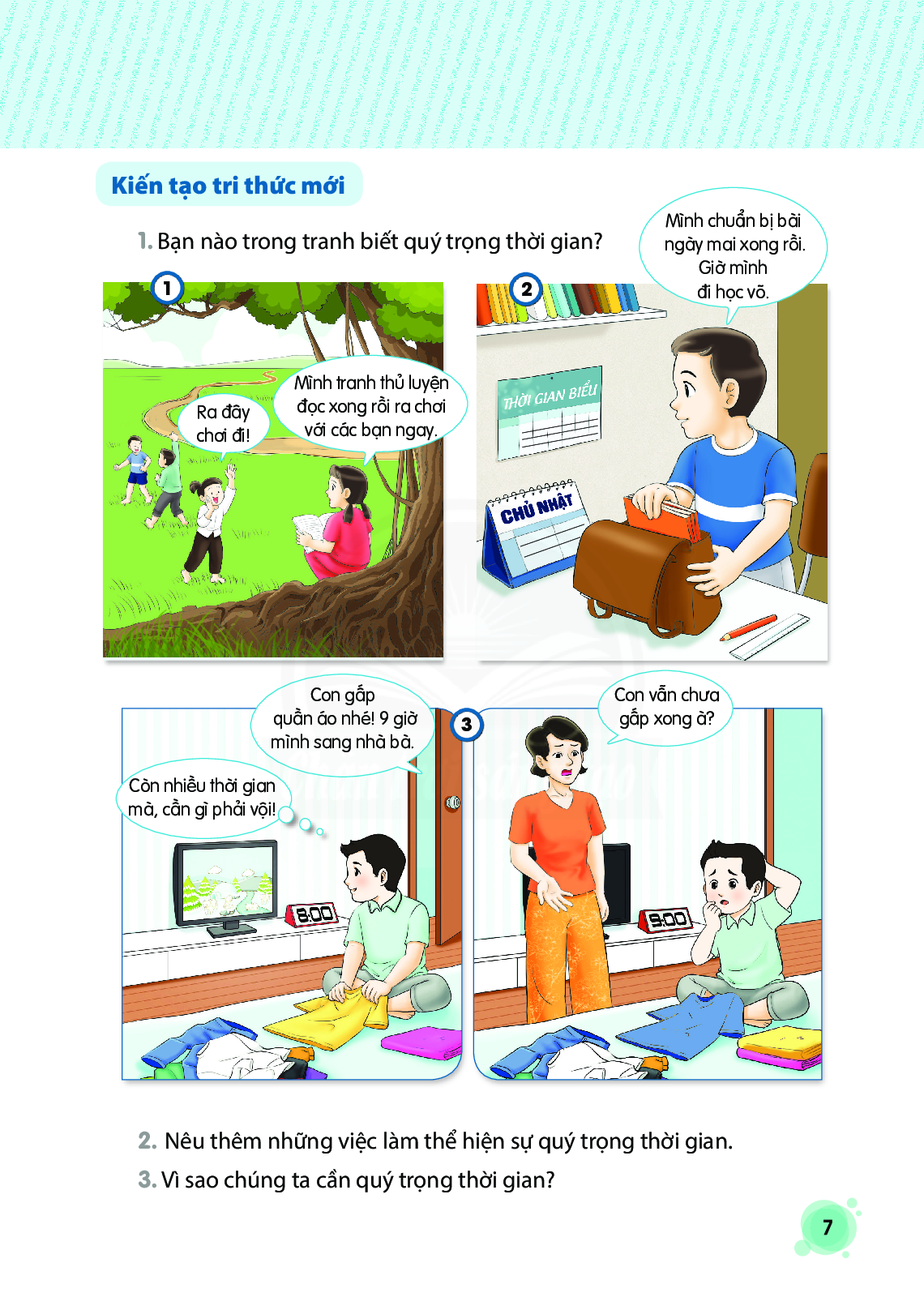 Bạn gái áo đỏ trong tranh biết quý trọng thời gian bạn biết tranh thủ luyện đọc để tóc độ đọc được tiến bộ hơn
1. Bạn nào trong tranh biết quý trọng thời gian?
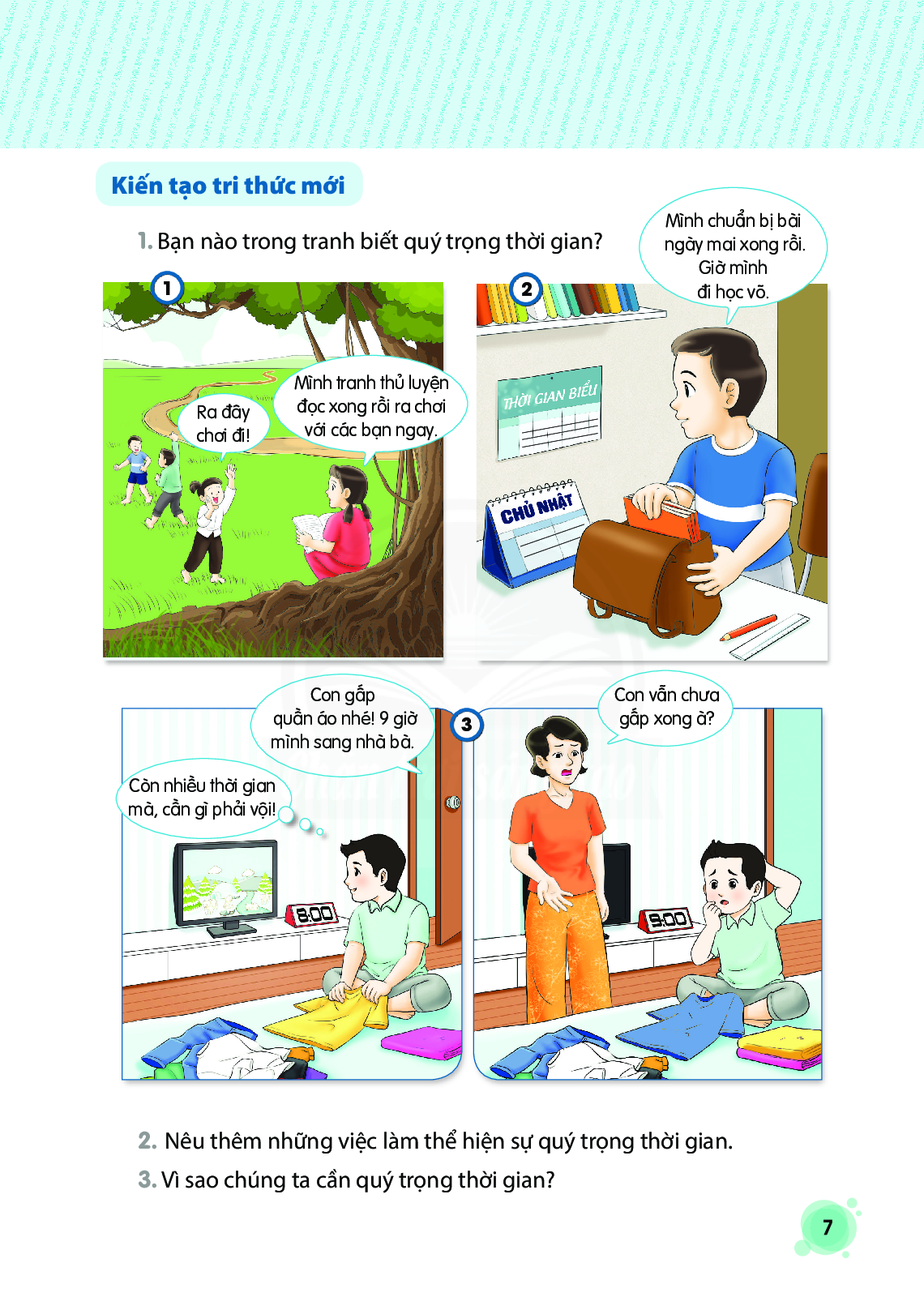 Bạn nam trong hình biết tranh thủ thời gian chuẩn bị xong bài vở cho ngày mai rồi mới đi học võ
1. Bạn nào trong tranh biết quý trọng thời gian?
Bạn Nam trong tranh này cho ta thấy bạn không biết quý trọng thời gian. Do không tập trung làm việc nên đã đến giờ sang thăm bà mà bạn gấp quần áo chưa xong
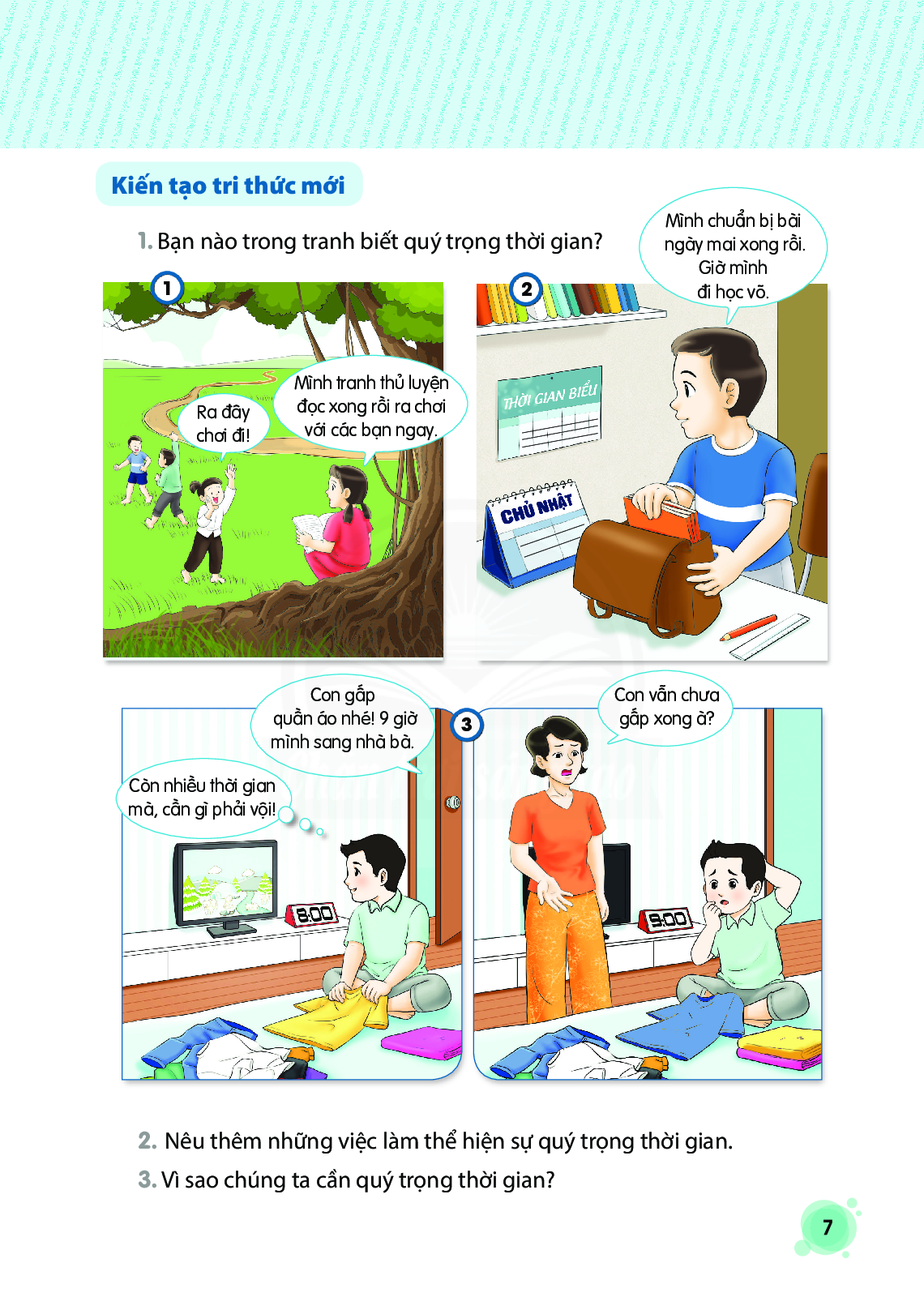 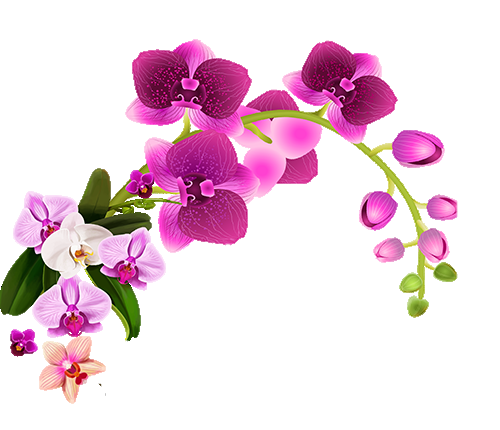 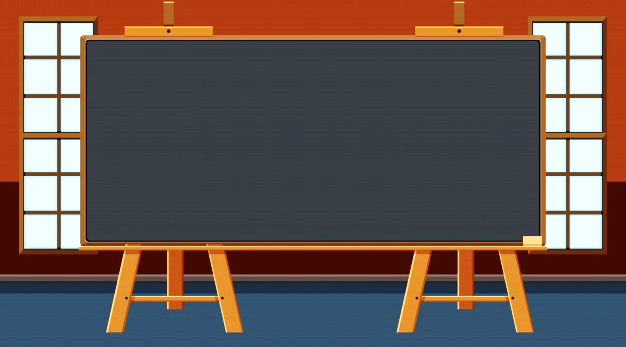 Em nên kết hợp công việc này với công việc kia một cách hợp lý; kết hợp để vừa tiết kiệm thời gian, lại vừa đảm bảo hiệu quả của công việc chính.
LAN HƯƠNG
035.447.3852
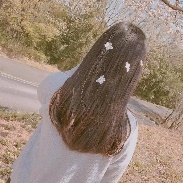